Wist je dat: 4% van het afval in Nederland en 13% van het grondstoffengebruik afkomstig is uit de zorg? 
Samen op weg naar zero waste
Gemiddeld produceren ziekenhuizen
1200 tot 2000 kilo afval per bed per jaar
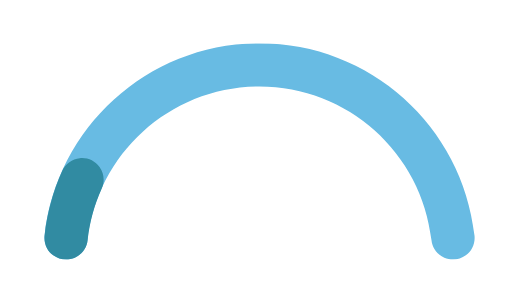 Ook jij kan helpen! Door afval te scheiden en waar mogelijk minder afval te produceren!
15-20%
Van het afval wordt gerecycled
Bron: https://degroeneic.nl/aan-de-slag/afval/